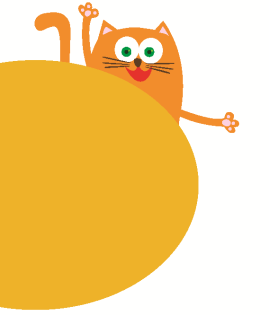 In the classroom
7
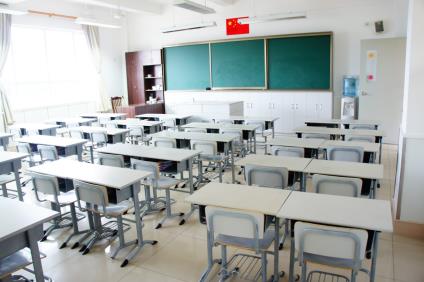 第三课时
WWW.PPT818.COM
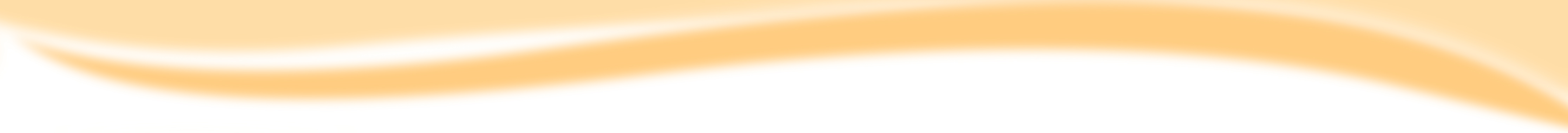 Listen and act
Close the window.
Open the mouth.
Close the eyes.
Look at the light.
Open the book.
Clean the desk.
Look at the blackboard.
Thank you. Good job!
Open the door.
Clean the chair.
Look at the flag.
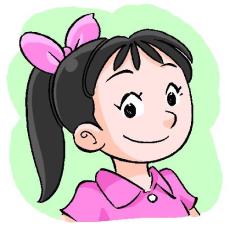 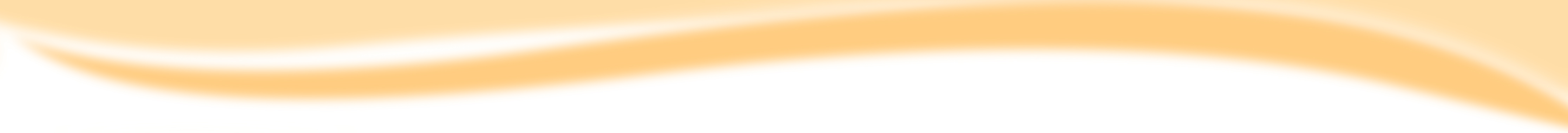 Point and say
Close
Open
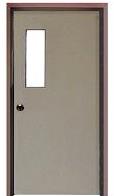 Close the door.
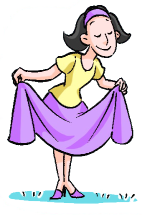 Look at
Clean
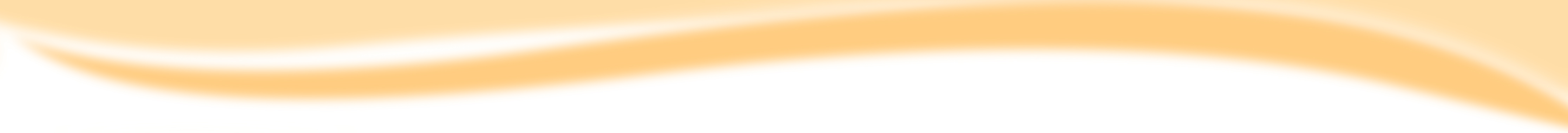 Point and say
Look at
Close
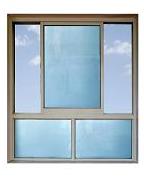 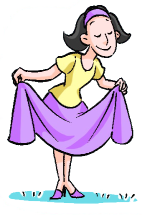 Clean
Open
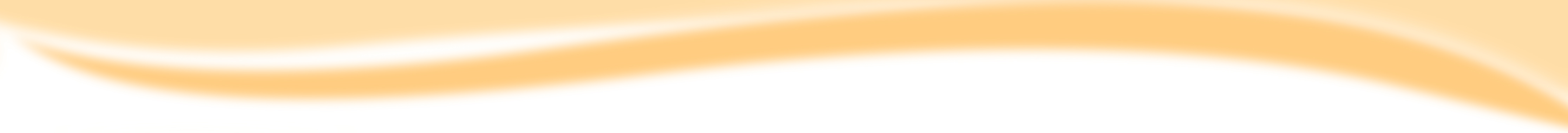 Point and say
Clean
Look at
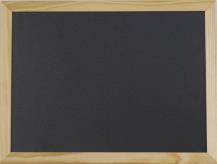 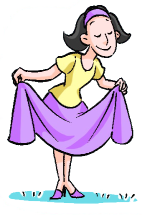 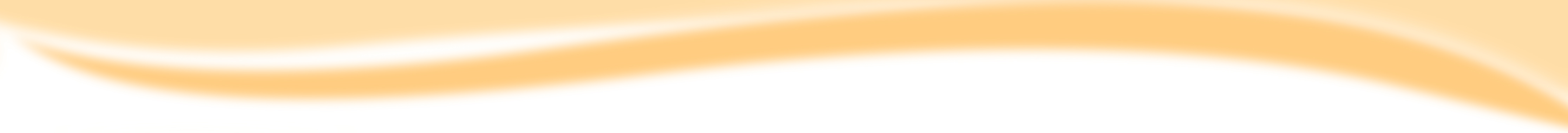 Match and say
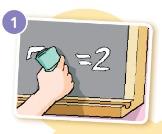 Close the door.
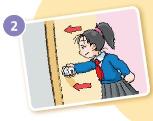 Clean the blackboard.
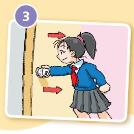 Open the window.
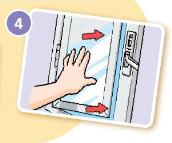 Open the door.
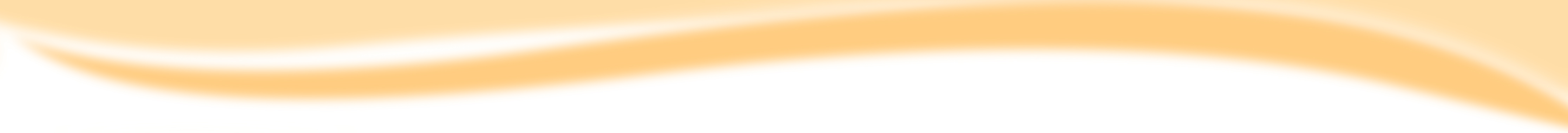 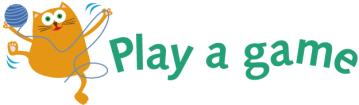 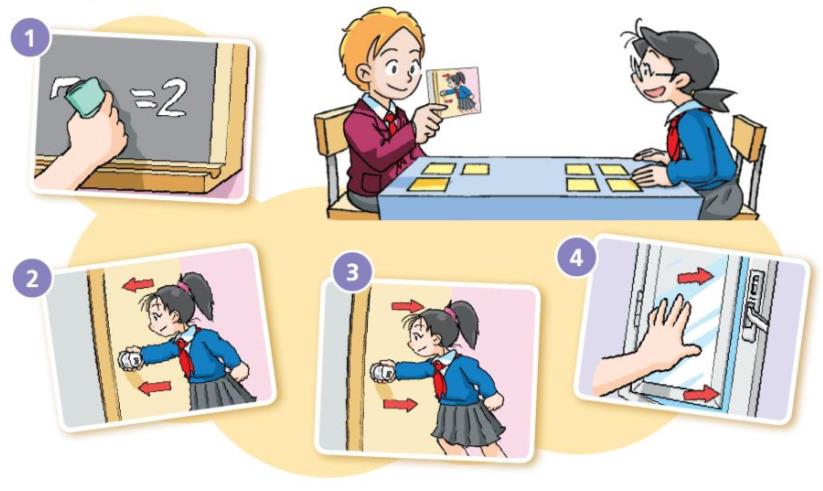 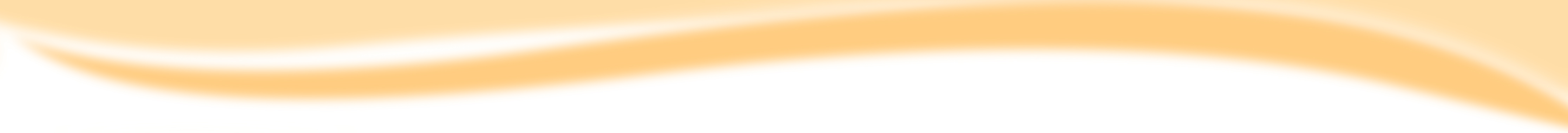 Miss Fang’s office
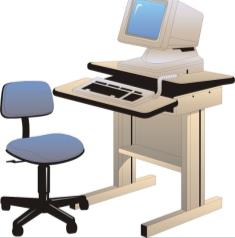 Think and say
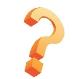 May I come in?
come in
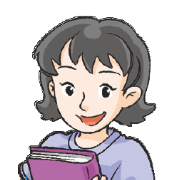 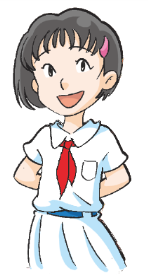 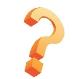 Come in, please.
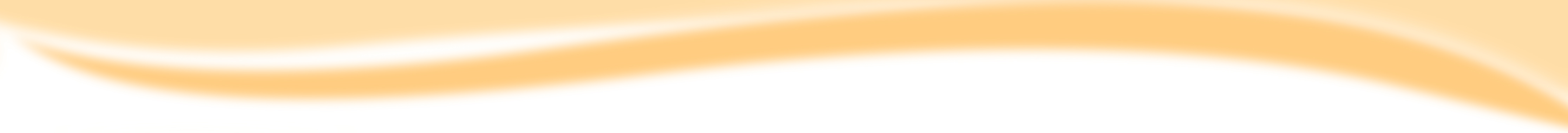 Think and say
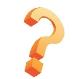 May I ______?
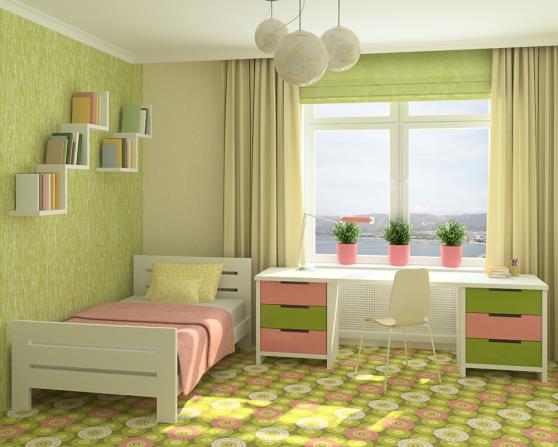 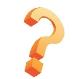 _______, please.
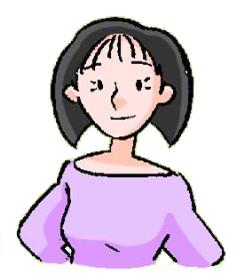 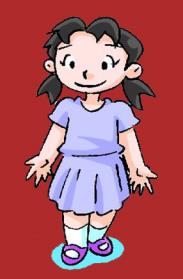 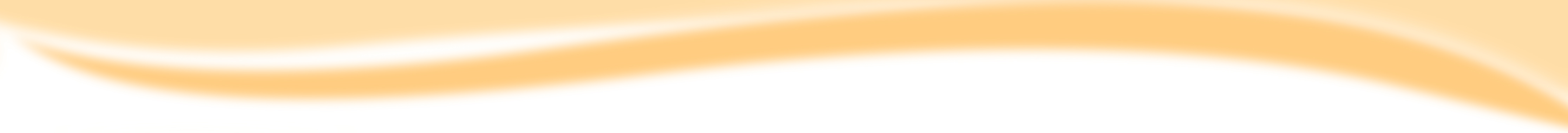 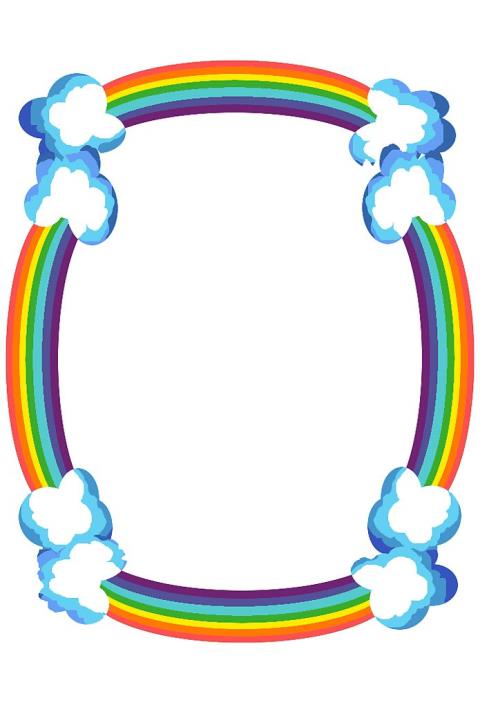 A riddle
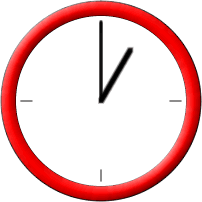 What has hands but no feet, a face but no eyes, tells but does not talk?
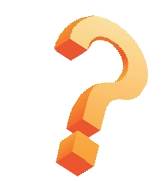 a clock
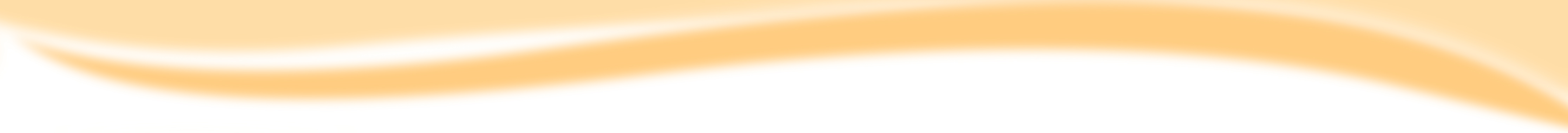 hour hand
minute hand
second hand
Point and say
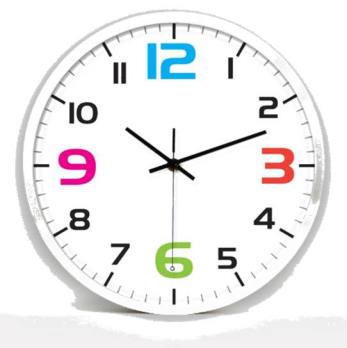 Look at the clock.
It’s round.
It has hands but no feet.
It has a face but no eyes.
It tells us the time every day.
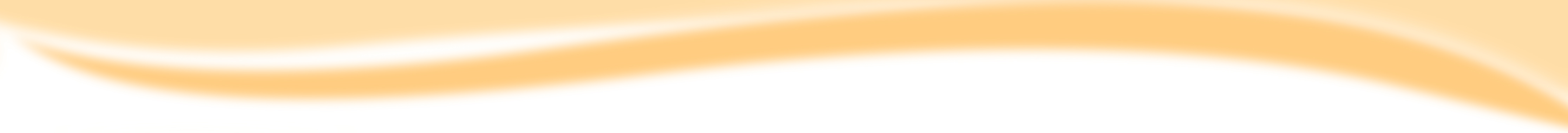 Think and say
Q: What time do you come to school?
Around _________ o’clock.
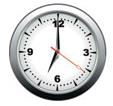 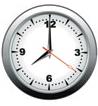 8:00
7:00
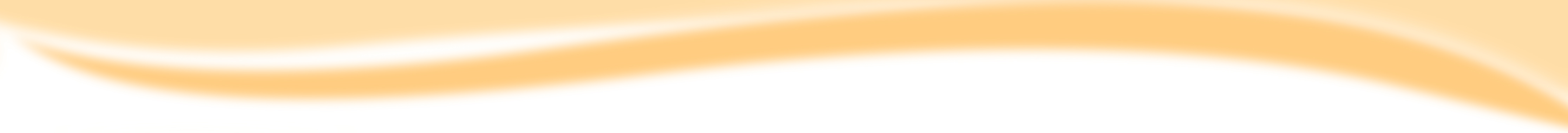 Think and say
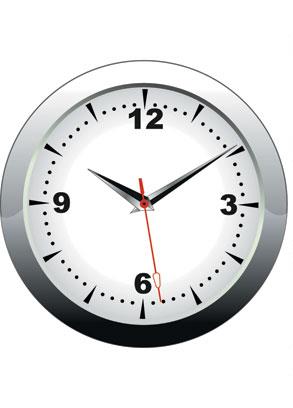 Look at the clock!
You’re late.
late
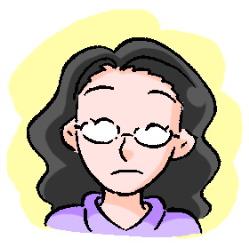 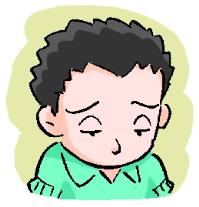 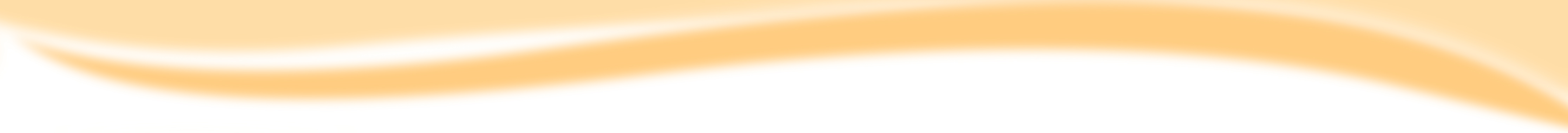 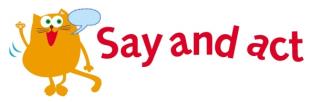 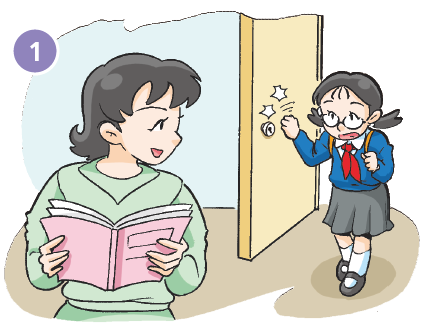 Close the door.
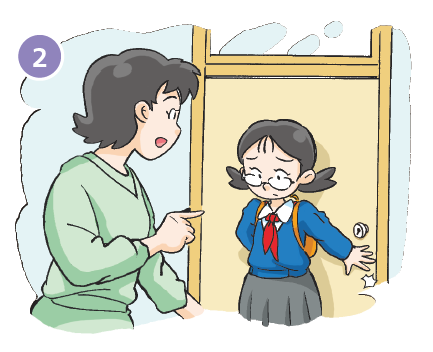 Come in, please.
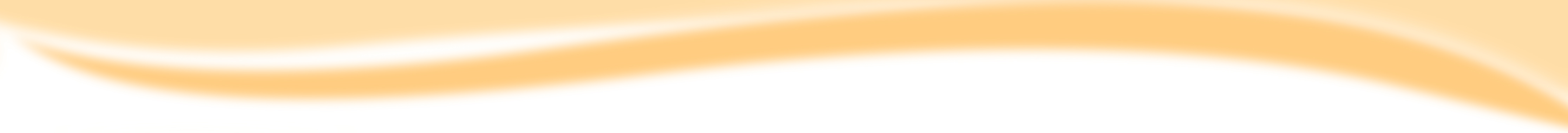 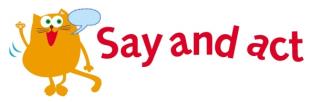 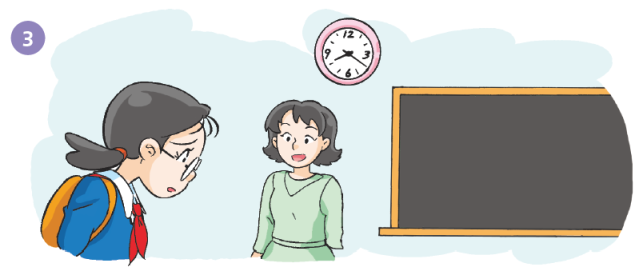 You’re late, Kitty.
I’m sorry, Miss Fang.
Look at the blackboard, please.
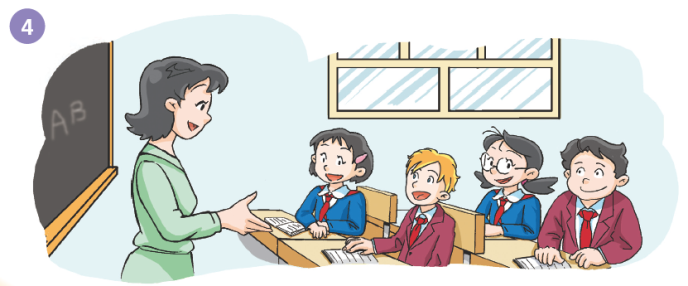 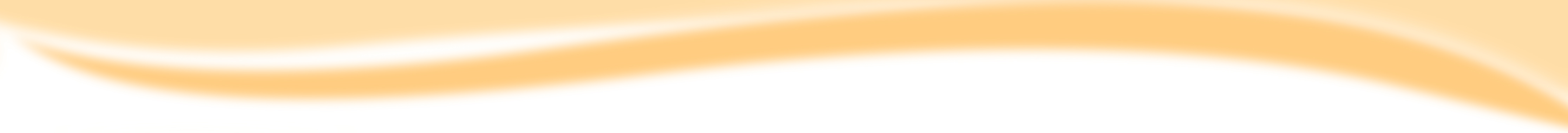 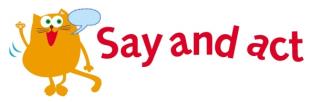 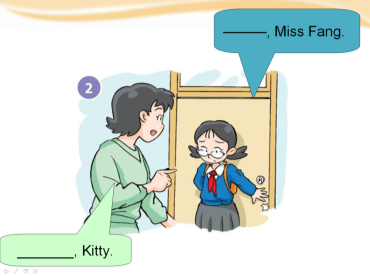 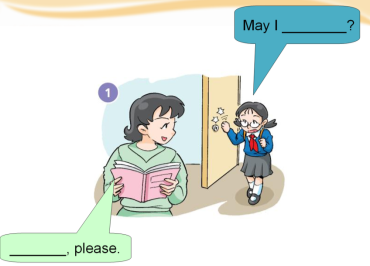 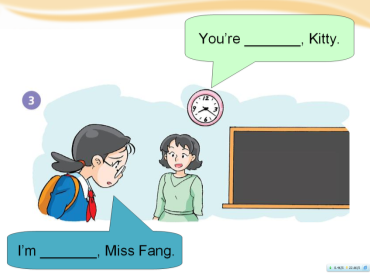 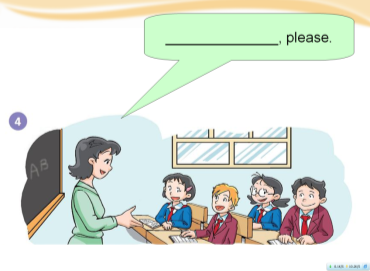 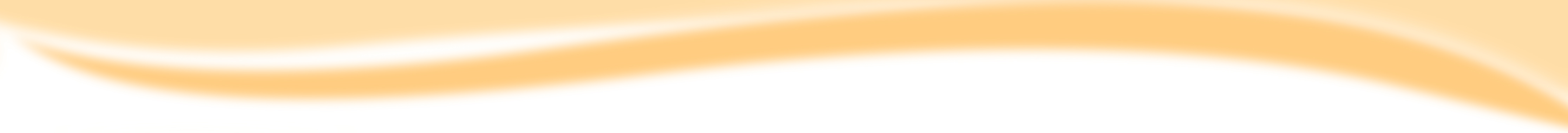 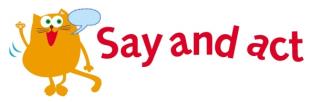 May I ________?
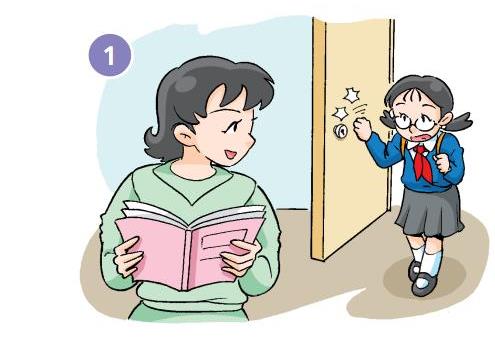 _______, please.
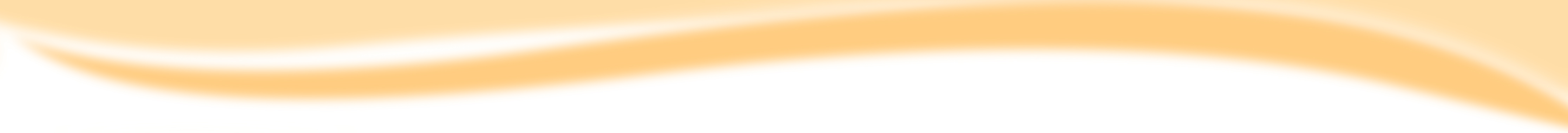 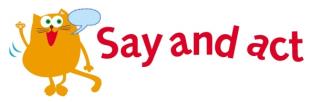 ________, Miss Fang.
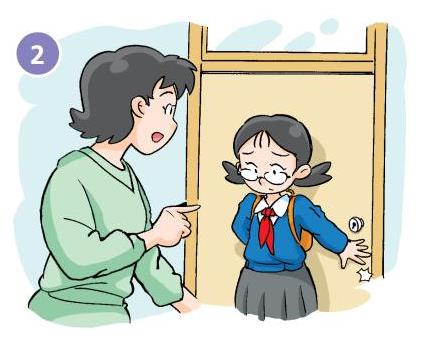 _______, Kitty.
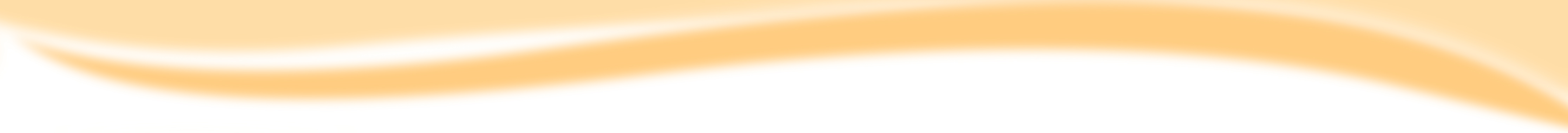 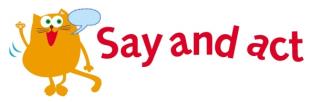 You’re _______, Kitty.
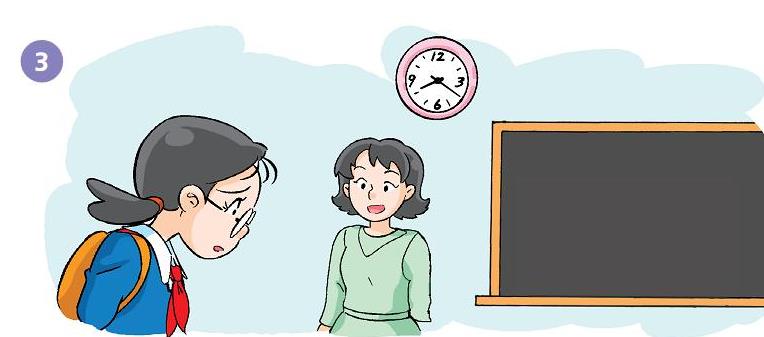 I’m _______, Miss Fang.
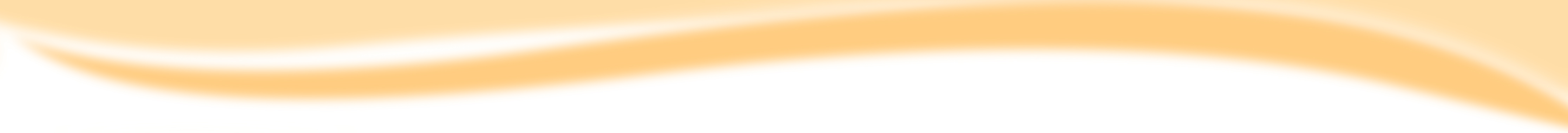 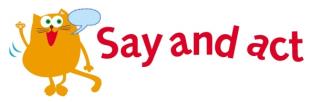 ______________, please.
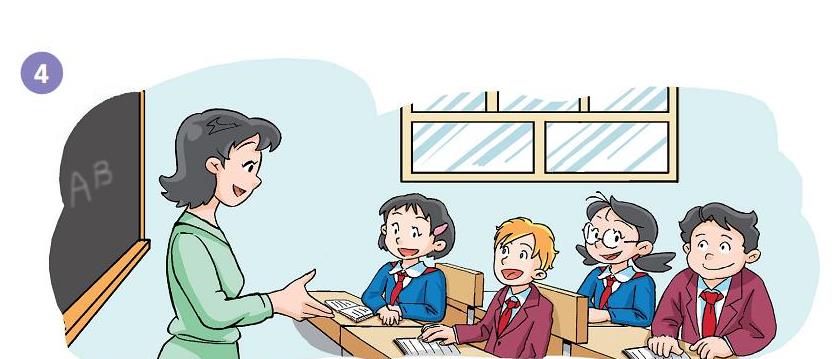 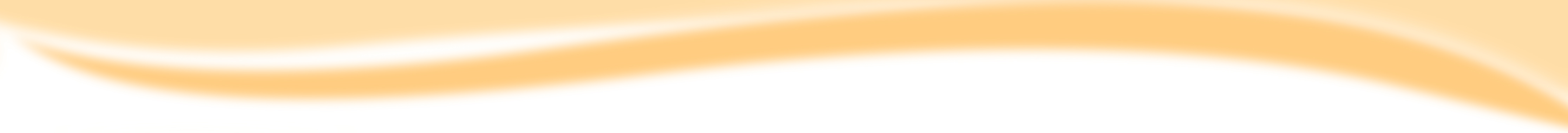 Let’s chant
One, two, three, four.
Come in, please.
Close the door.
Five, six, seven, eight.
Look at the clock!
You’re very late.
Nine, ten, nine, ten.
Don’t be late for school again.
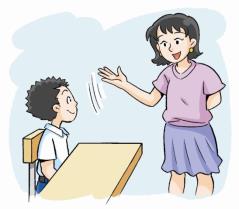 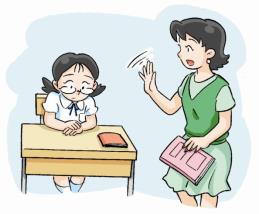 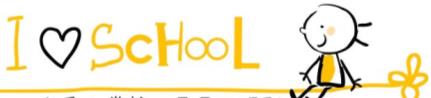 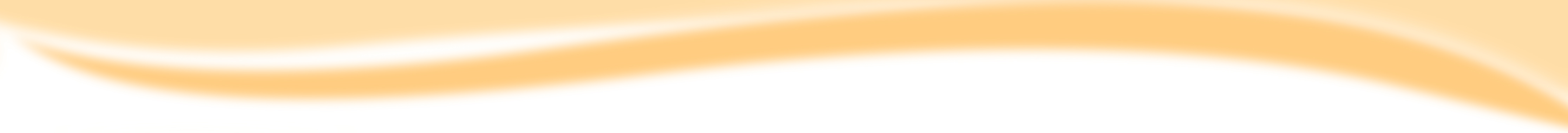 Let’s learn more!
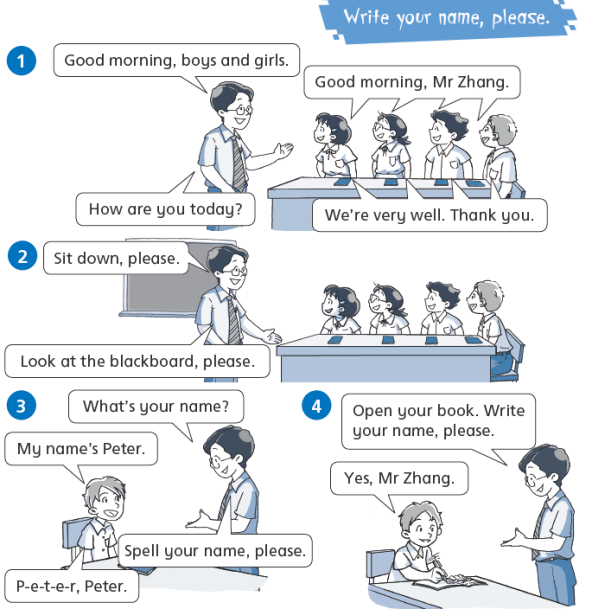 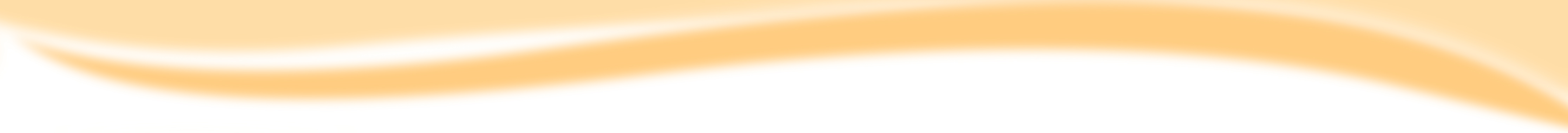 Homework
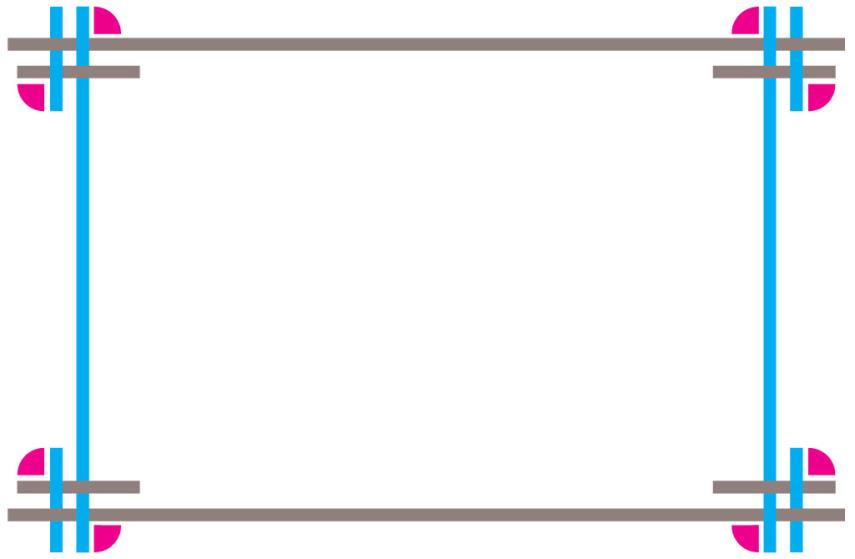 1  Copy the sentences. 
     Come in, please.      Look at the clock.
     You’re late, Kitty.      I’m sorry, Miss Fang.
2  Listen and read Page 36. 
3  Say the chant.